CERTIFICADO DE	CONCLUSÃO
A	JB SERVIÇOS DE ASSESSORIA E CONSULTORIA EMPRESARIAL LTDA – ME, inscrita no CNPJ:
25.108.808/0001-18 e localizada na Rua Moncorvo Filho, 99 loja, Centro do Rio de Janeiro, certifica que


XXXXXXX

inscrita no RG: XXXXXXXX, participou do CURSO DE FORMAÇÃO DE COMISSÃO INTERNA DE PREVENÇÃO
DE ACIDENTES - CIPA, em conformidade com a NR-5, nos dias	XX, XX e XX de XXXXX de 2022, com carga
horária total de 20 horas obtendo o grau de conclusão ao final do curso.
Carga  horária total: 20 horas. Data da Expedição:  XX/XX/XXXX. Validade: XX/XX//XXXX.

Rio de Janeiro, XX de XXXXX de XXXX.
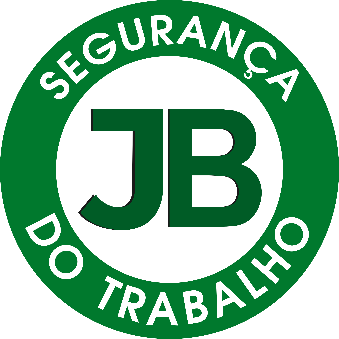 XXXXXXXXXXXX
( Instrutor do Curso )  Técnico em Segurança do Trabalho
SRTE:XXXXXXX
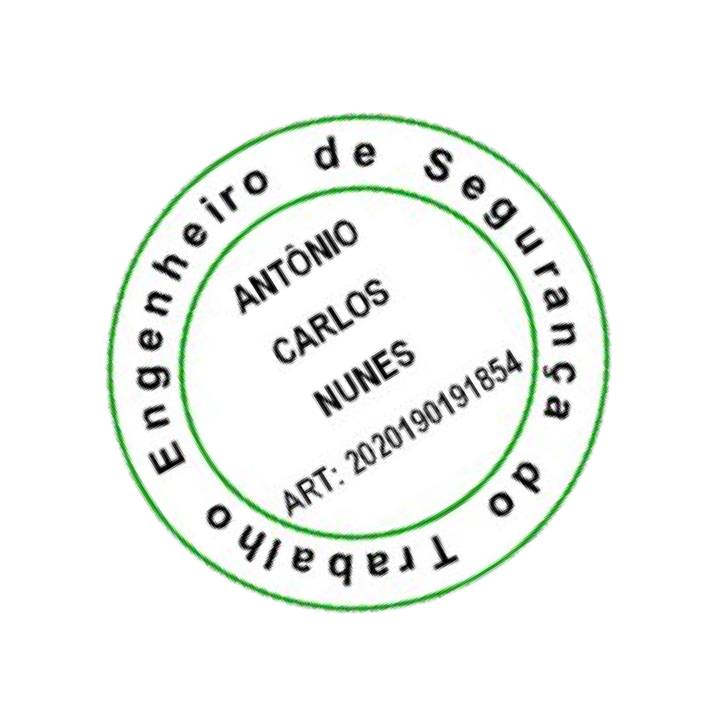 XXXXXXXXXXXX
( Responsável Técnico )
Téc. de Segurança do Trabalho / Téc. em Eletrotécnica
SRTE: XXXXXX. CREA-RJ: XXXXXXXX
CURSO DE RECICLAGEM DE NR-5 – CIPA
Conteúdo Programático do Curso:

Estudo do ambiente, das condições de trabalho, bem como dos riscos originados do processo produtivo;

Metodologia de investigação e análise de acidentes e doenças de trabalho;

Noções sobre acidentes e doenças de trabalho decorrentes da exposição aos riscos existentes na empresa;

Noções sobre a Síndrome da Imunodeficiência Adquirida – AIDS, e medidas de prevenção;

Noções sobre as legislações trabalhista e previdenciária relativas à segurança e saúde no trabalho;

Princípios gerais de higiene do trabalho e medidas de controle dos riscos;

Organização da CIPA e outros assuntos necessários ao exercício das atribuições da Comissão.
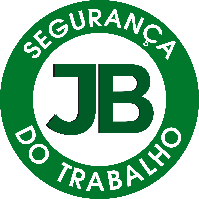 JB SERVIÇOS DE ASSESSORIA E CONSULTORIA EMPRESARIAL LTDA – ME. CNPJ: 25.108.808/0001-18.
ENDEREÇO: RUA MONCORVO FILHO, 99 LOJA - CENTRO DO RIO DE JANEIRO – RJ.
TELEFONE: (21) 3933-1161. E-MAIL: jbengenhariadeseguranca@gmail.com. SITE: www.jbsegurancadotrabalho.com.br